Learning Objectives
Know mechanism of intestinal absorption and clearance of triglycerides from blood
Know mechanism of action of drugs that prevent accumulation of plasma triglycerides
Know how carbon atoms of glucose are channeled into fatty acids
Know the rate limiting enzyme of fatty acid synthesis and how its activity is regulated by metabolites and hormones
Know why some fatty acids are designated as essential and what would happen metabolically if these FA were missing from the diet.
1
Consequences of obesity
Type 2 diabetes, which can lead to heart disease, kidney failure, blindness, amputation of the feet or legs, and nerve damage 
Heart disease, such as hardening of the arteries, heart attack, and angina 
High blood pressure, which can lead to heart disease, stroke, kidney failure, and vision loss 
High cholesterol, which can lead to heart disease, stroke, and kidney failure 
Obstructive sleep apnea has been associated with high blood pressure 
Acid reflux/GERD, which can lead to esophagitis, Barrett’s esophagus, and esophageal cancer (adenocarcinoma)  
Cancer 
Depression
Osteoarthritis and joint pain, which can lead to loss of mobility 
Stress urinary incontinence
Female reproductive health disorder, which can lead to infertility and sexual dysfunction
2
Results of Five Year Follow-up
3
Before and after gastric banding
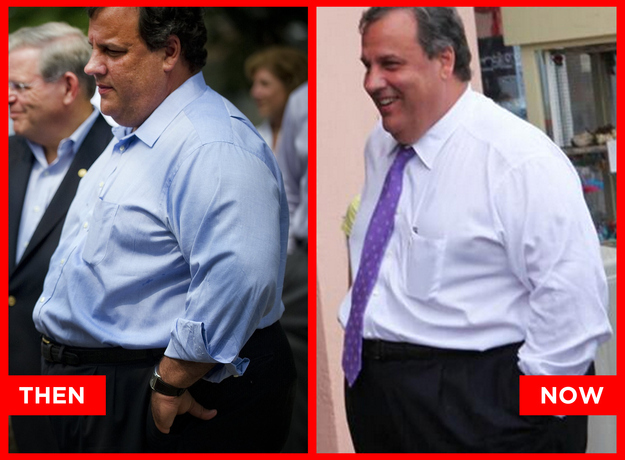 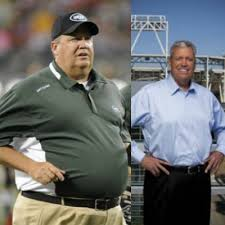 THEN
NOW
4
Fatty Acids Nomenclature
γ        β	α
CH3-CH2-CH2-CH2-CH2-CH2-CH2-CH2-CH2-CH2-CH2-CH2-CH2-CH2-CH2-COOH  
  16    15   14     13    12     11     10      9       8       7       6      5       4       3       2       1  
Palmitic acid (C:16)
CH3-CH2-CH2-CH2-CH2- CH2-CH=CH-CH2-CH2-CH2-CH2-CH2-CH2-CH2-COOH
    ω                     Palmitoleic acid (C16:1 Δ9) or C16:1 ω-7)

(Omega)
5
Fatty acid nomenclature
6
1.	Obesity due to dietary Lipids
Dietary Lipids are Broken Down  by Pancreatic Lipase and Transported through the Lymph System
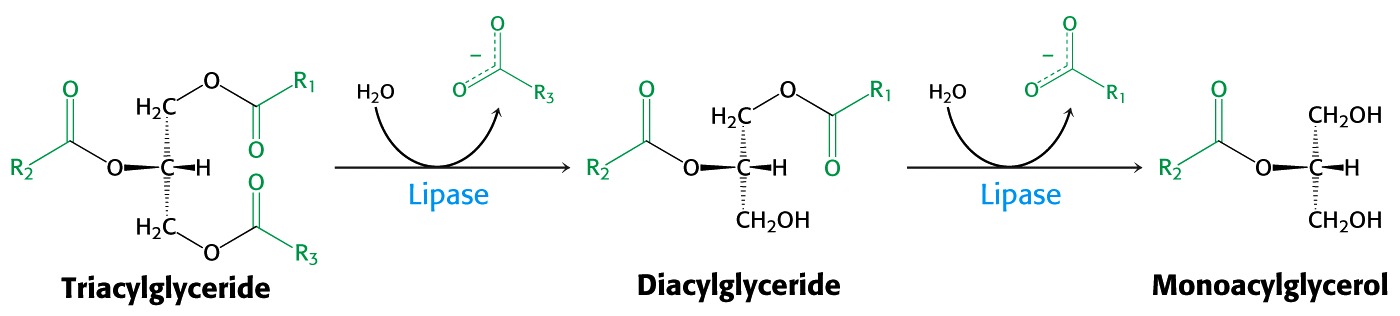 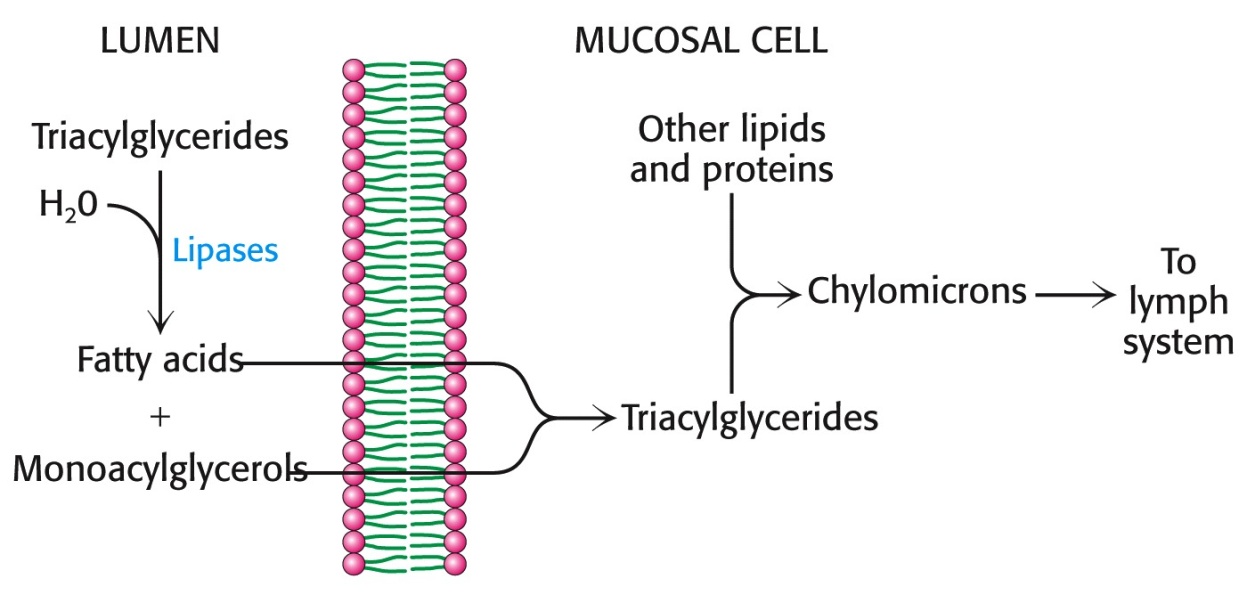 Packed together with Apoprotein B-48 ->to give Chylomicrons (180-500 nm in diameter)
7
Metabolism of TG of Chylomicrons
Dietary Lipids
Intestinal Mucosa
Lipoprotein Lipase
Chylomicrons
TG, CE
Chylomicron 
Remnants
CE
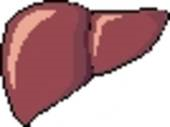 LPL
Liver
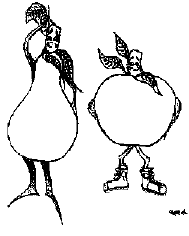 Fatty Acids
Muscle
Adipose
8
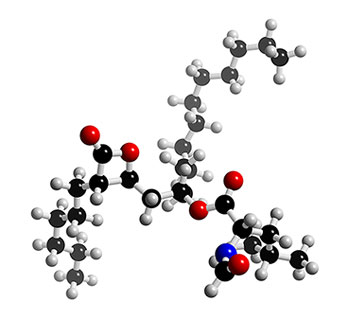 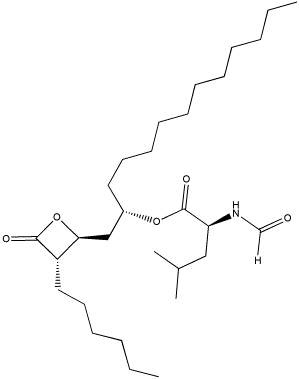 Orlistat (Xenical) (Obtained  from bacterium Streptomyces toxytricini):
Inhibits pancreatic lipase. Prevents absorption of lipids
9
Lovaza (promotes lowering of plasma triglycerides)(ω-3 fatty acid ethyl esters)
Eicosapentaenoic acid ethyl ester (EPA)
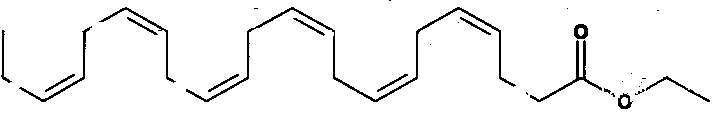 Docosahexaenoic acid ethyl ester, (DHA)
1. Stimulates activity of Lipoprotein Lipase?
2. Inhibition of acyl CoA: 1,2 diacyl glycerol acyl transferase  (incorporation of fatty acids into triacyl glycerols)?
10
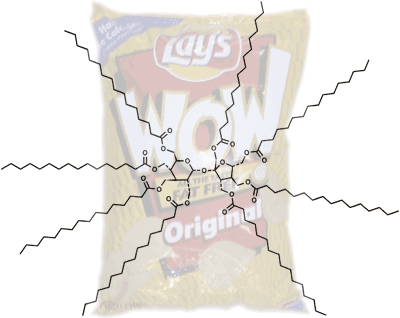 Olestra
11
2.	Obesity resulting from Glucose Intake
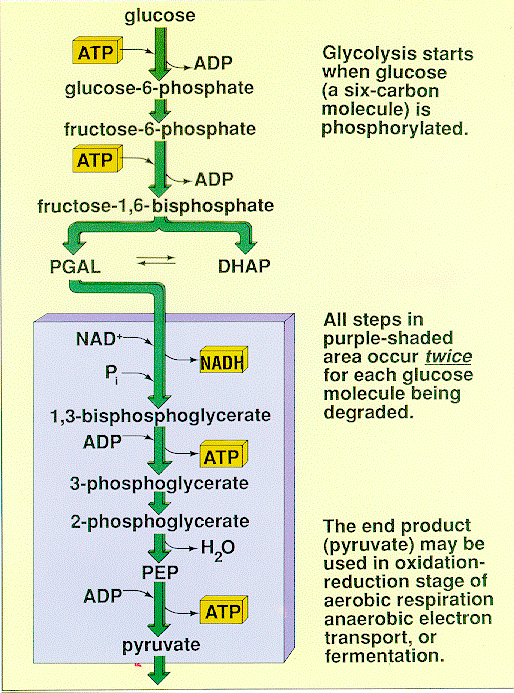 12
Pyruvate to Mitochondria
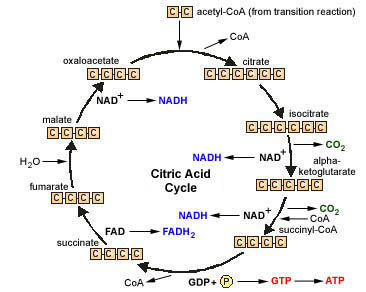 13
Translocation of carbon compounds from mitochondria to cytosol for fatty acid synthesis
Citrate translocase
FA synthesis
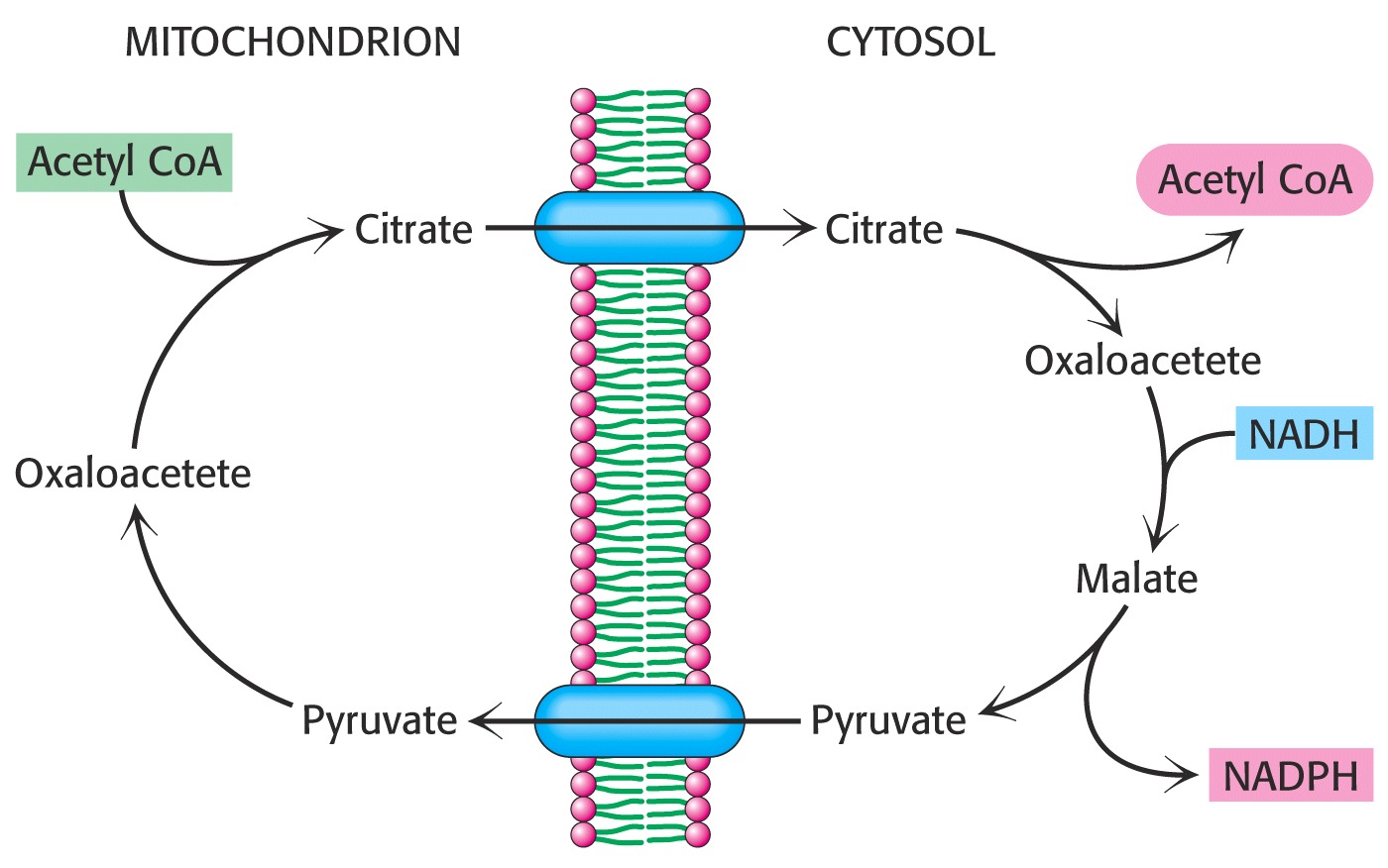 Pyruvate translocase
Glycolysis
14
How does one convert acetyl CoA to fatty acids?
Acetyl CoA + Malonyl CoA + NADPH
      (from glucose)                          ( from Hexose shunt)


Fatty Acids
15
Acetyl CoA Carboxylase Reactions: Formation of Malonyl CoA
Catalyzed by Acetyl CoA Carboxylase (ACC), a multienzyme containing two enzyme activities and BCCP (biotin carboxyl carrier protein)
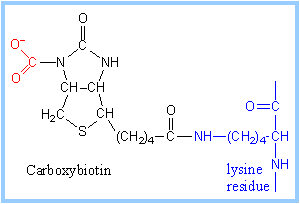 ACC is the rate-limiting enzyme of FA Synthesis
BCCP-biotin carboxyl carrier protein-
10,000 mol. wt; no enzymatic function.
2.	Biotin Carboxylase (BC)
	BCCP + HCO3- + ATP BCCP-CO2 + ADP + P
3.	Transcarboxylase (TC)
BCCP-CO2 + Acetyl CoA Malonyl CoA + BCCP
                               
                  
                                      CH3-C-SCoA             CO2-CH2-C-SCoA
16
Overall Reaction of Fatty Acid Synthesis
Acetyl CoA + HCO-13+ ATP Malonyl CoA + ADP +P
				Acetyl CoA Carboxylase

CH3- CO-SCoA + 7 CO2-CH2- CO-SCoA + 14 NADPH + 14 H+
Fatty Acid Synthase complex: 6 enzyme activities and ACP (acyl carrier protein) (size ~10,000 daltons)

Palmitic Acid + 14 NADP+ + 8 CoA + 7 CO2 + 7 H2O
(C:16 Fatty acid)
17
Type I FAS-a multi-enzyme complex in eukaryotes
Type II-FAS-Separate individual enzymes in prokaryotes
Activation of Acetyl and Malonyl CoA in Fatty acid Synthesis
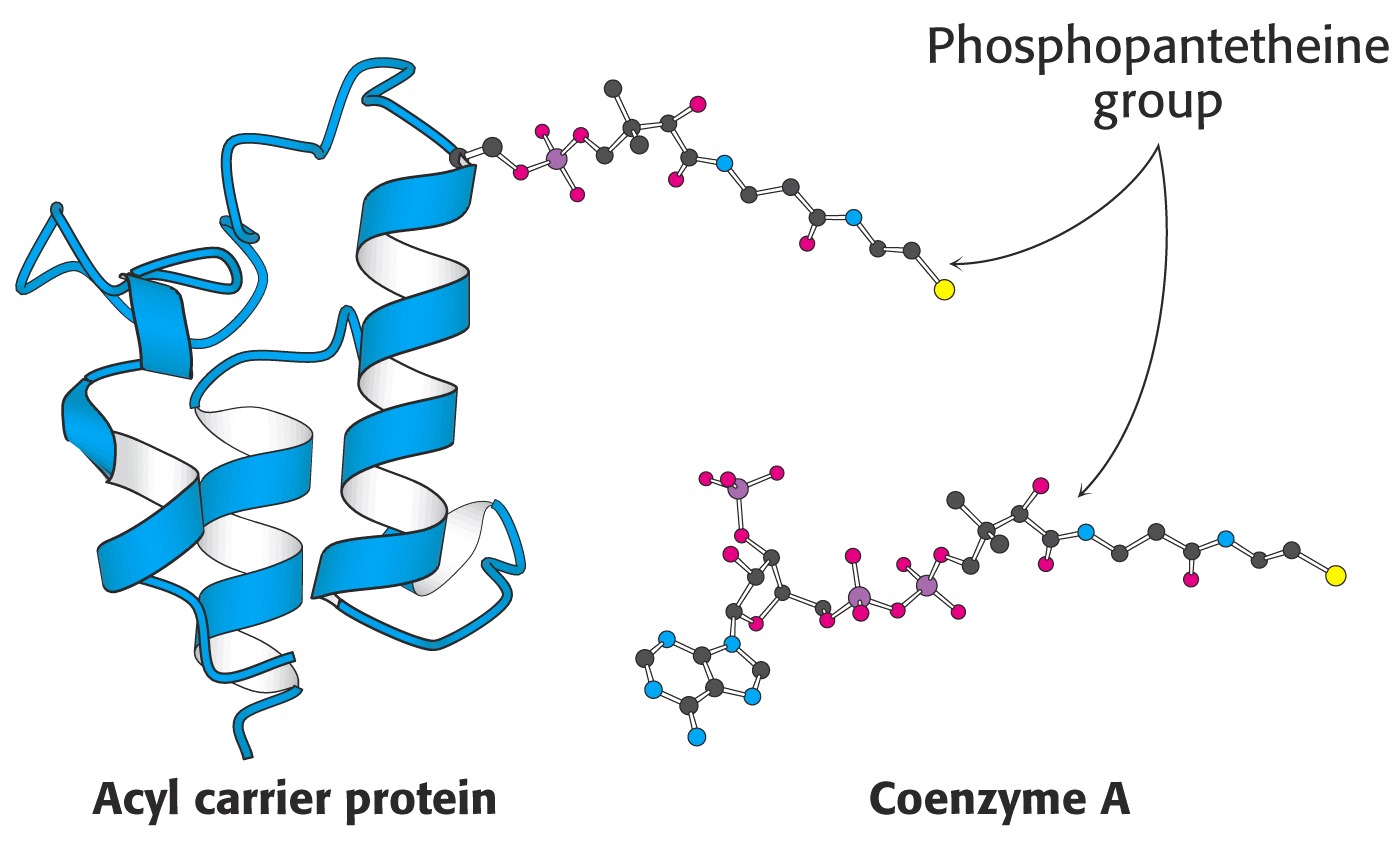 reactive unit
Activation for Synthesis
Activation for Degradation
18
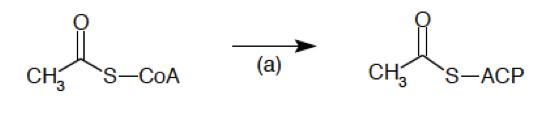 Acetyl -SACP
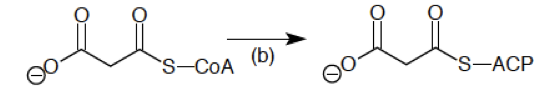 Malonyl-S ACP
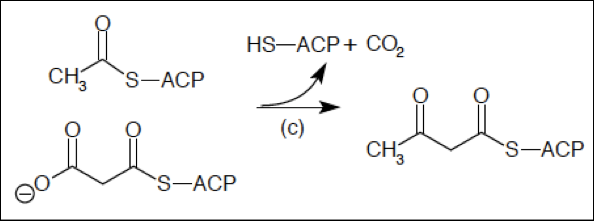 Acetoacetyl- SACP
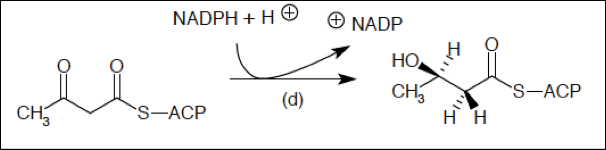 Beta-hydroxybutyryl-SACP
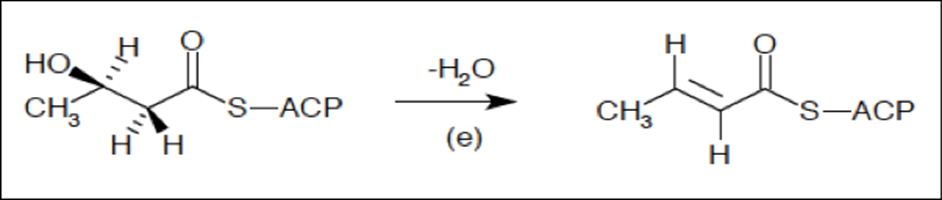 Crotonyl-SACP or
Enoyl-SACP
19
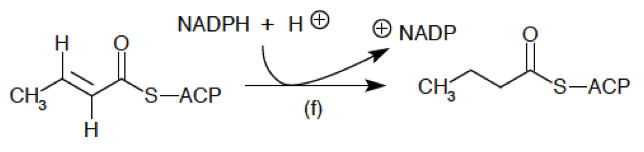 Butyryl -SACP
Butyryl-SACP + Malonyl-SACP  >>>>>> Hexanoyl –SACP (C6)
Hexanoyl-SACP + Malonyl-SACP>>>>>> Octanoyl-SACP (C8)
Octanoyl-SACP + Malonyl-SACP>>>>>> Decanoyl-SACP   (C10)
Decanoyl-SACP + Malonyl-SACP>>>>>>Dodecanoyl-SACP  (C12)
Dodecanoyl-SACP + Malonyl –SACP>>>>Tetradecanoyl-SACP  (C14)
Tetradecanoyl-SACP + Malonyl-SACP>>>>Hexadecanoyl-SACP  (C16)
Hexadecanoyl-SACP                                   Hexadecanoic acid (C16 FA)

CH3-CH2-CH2-CH2-CH2-CH2-CH2-CH2-CH2-CH2-CH2-CH2-CH2-CH2-                          acetyl CoA		Malonyl CoA			CH2-COOH
20
Regulation of FA SynthesisCitrate and End products
Citrate 		
		    Palmitoyl CoA and 
		Malonyl CoA
			
			ACC (dimer)                            	ACC (polymer)
			(~400,000)                                      	(4-8 x106)
			(low activity)                                            (high activity)
+Citrate
(-)Palmitoyl CoA
	(-)Malonyl CoA
21
AMP Activated Protein Kinase   
Glucagon
P
ATP        ADP
ACC partially active dimer
ACC Inactive
Protein Phosphatase 2
Insulin
+ Citrate
- Citrate
Citrate
P
Protein Phosphatase 2
Insulin
Citrate
Citrate
ACC Partially Active polymer
Highly Active polymer
Introduction of Double Bonds to Fatty Acids (microsomal system)
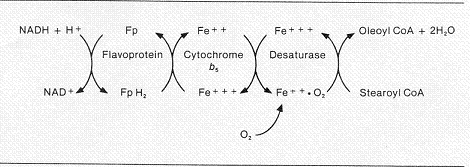 C:18:1, ∆9 or ω-9
C:18
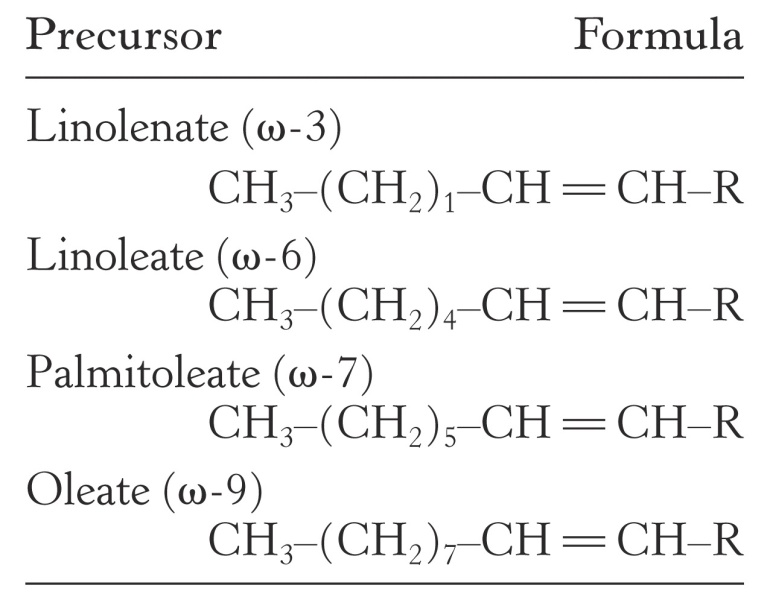 Precursors used to generate longer unsaturated FA (essential fatty acids)
Mammals cannot introduce double bonds beyond C-9
23
Desaturation and Elongation of FA
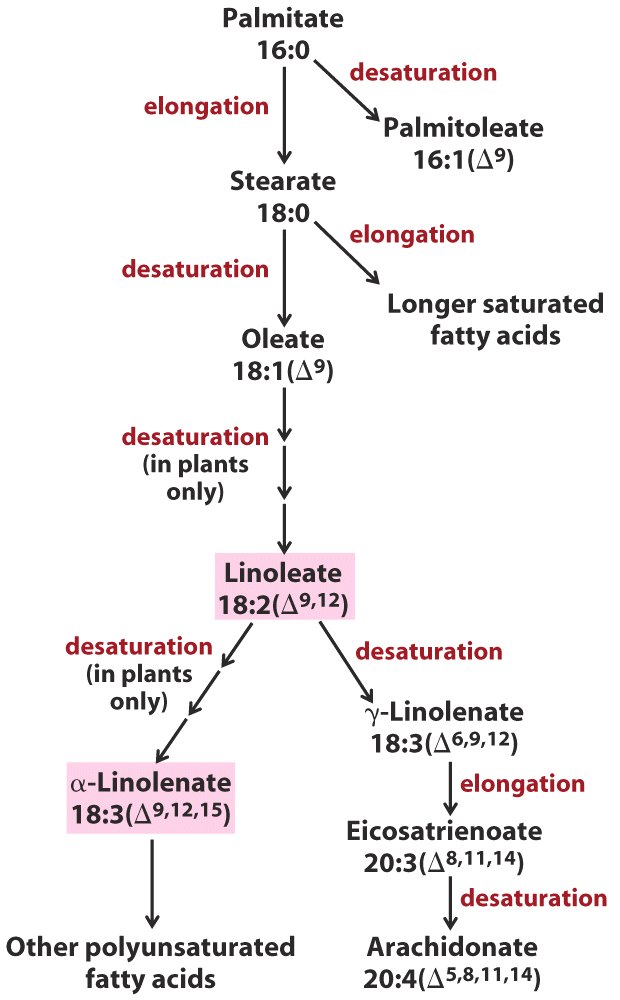 Essential FA
Mammals cannot introduce double bonds beyond C-9
Eicosanoides -> Hormones
24
When the liver converts excess glucose into fatty acids, all of the following are true EXCEPT
Glucose is converted by glycolysis into pyruvate in the cytosol
Pyruvate is converted to acetyl CoA by pyruvate dehydrogenase in the cytosol
Acetyl CoA and oxaloacetate form citrate that leaves the mitochondria
Citrate lyase converts citrate, CoA and ATP into oxaloacetate, acetyl CoA, ADP and Pi
The acetyl CoA is converted to palmitate and the oxaloacetate is converted to pyruvate
25
When the liver converts excess glucose into fatty acids, all of the following are true EXCEPT
The control enzyme is acetyl CoA carboxylase
The enzyme is activated by protein phosphatase
Protein phosphatase is activated as a result of glucagon binding to liver cells
The control enzyme converts ATP, CO2, and acetyl CoA into malonyl CoA, ADP, and Pi
The concentrations of glucagon, epinephrine, or AMP are low because high concentrations would inhibit the control enzyme
26
All of the following statements about essential fatty acids are true EXCEPT
They can not be synthesized by humans cells
They are essential for the synthesis of some prostaglandins and other eicosanoids
They contain omega-3 or omega-6 double bonds
They contain at least 4 double bonds
They are linoleic and linolenic acid
27